Introduction to Compiler
Types
A language processing system:
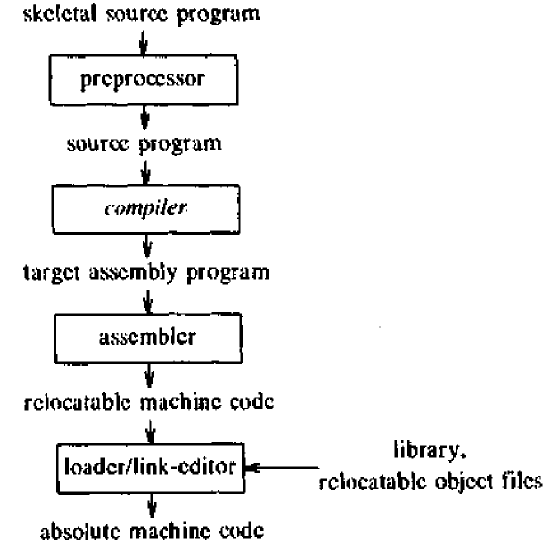 Introduction to Compiler
Types
Phases of a compiler:
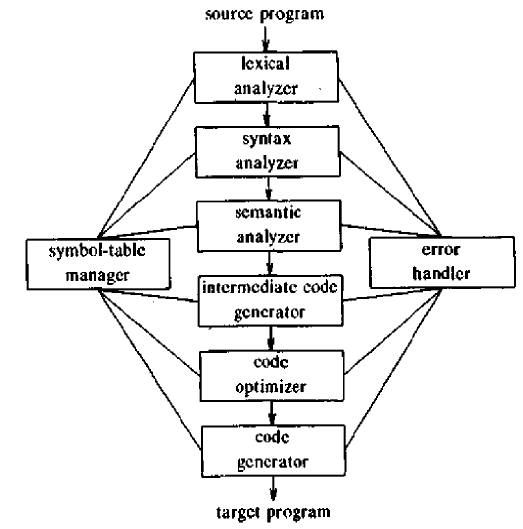 In broad sense a compiler consists of two parts:
 Analyzer
 Code generator
Introduction to Compiler
Types
Linear analysis
Phases of a compiler:
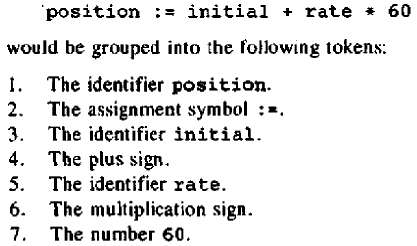 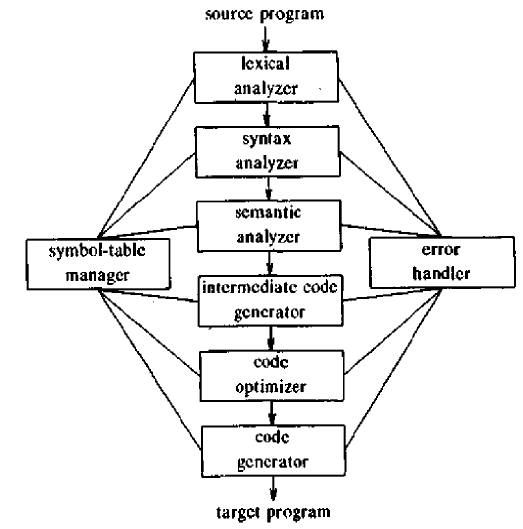 In broad sense a compiler consists of two parts:
 Analyzer
 Code generator
Introduction to Compiler
Types
Linear analysis
Phases of a compiler:
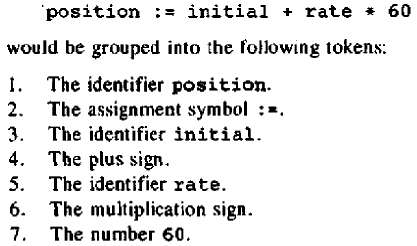 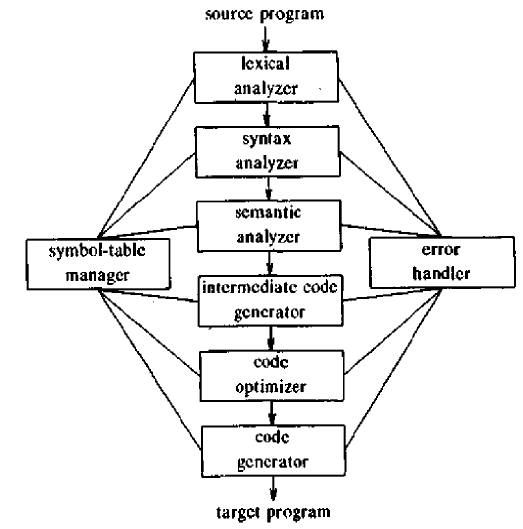 In broad sense a compiler consists of two parts:
 Analyzer
 Code generator
Variable information
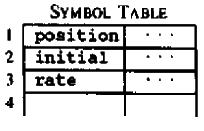 Introduction to Compiler
Types
Linear analysis
Phases of a compiler:
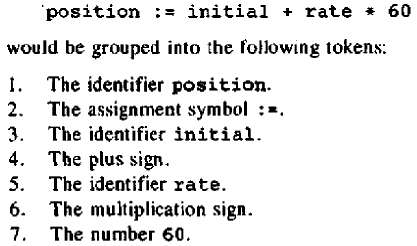 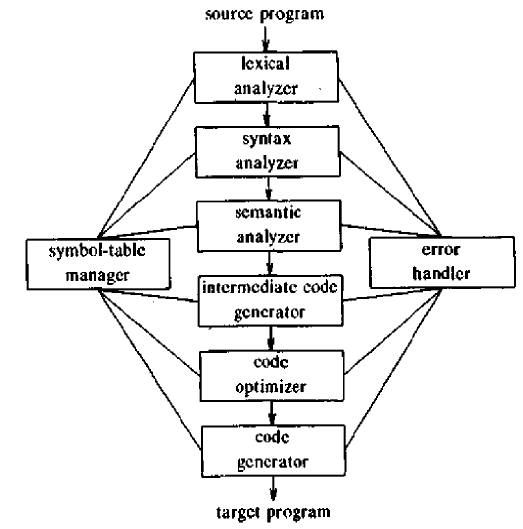 Create parse three/ table
In broad sense a compiler consists of two parts:
 Analyzer
 Code generator
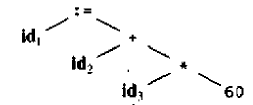 Variable information
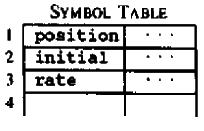 Introduction to Compiler
Types
Linear analysis
Phases of a compiler:
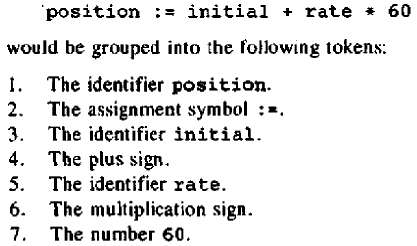 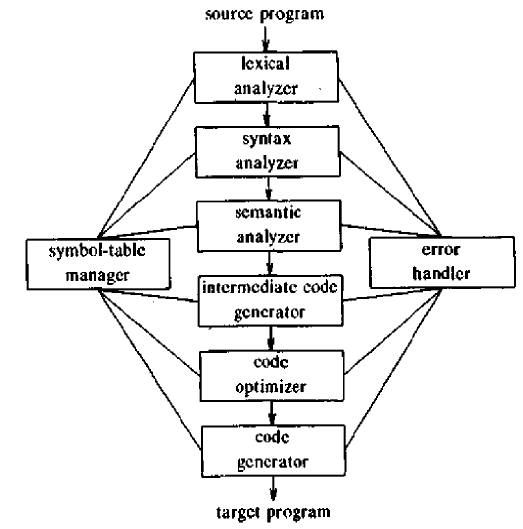 Create parse three/ table
In broad sense a compiler consists of two parts:
 Analyzer
 Code generator
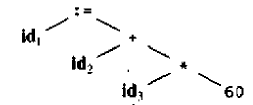 -Binds variable to type and memory location
Variable information
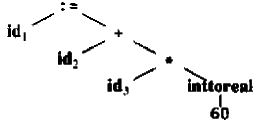 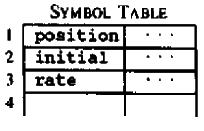 Introduction to Compiler
Types
Linear analysis
Phases of a compiler:
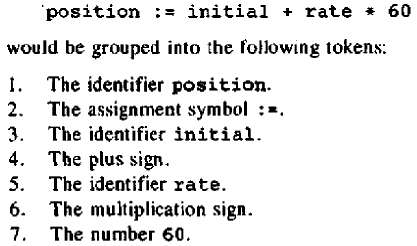 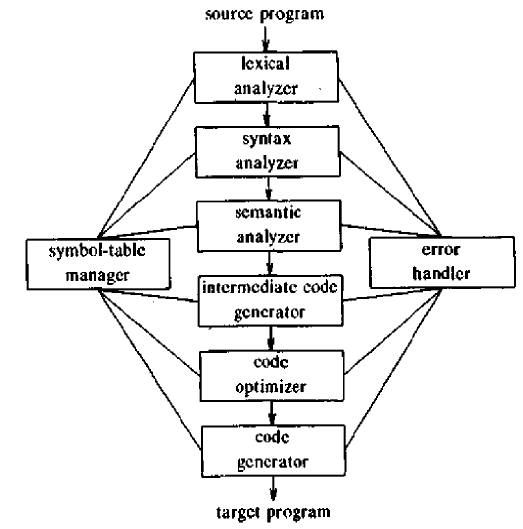 Create parse three/ table
In broad sense a compiler consists of two parts:
 Analyzer
 Code generator
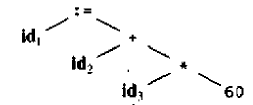 -Binds variable to type and memory location
Variable information
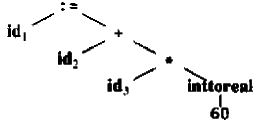 -Generate three address code
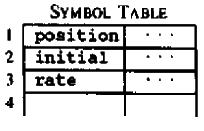 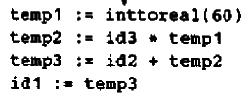 Introduction to Compiler
Types
Linear analysis
Phases of a compiler:
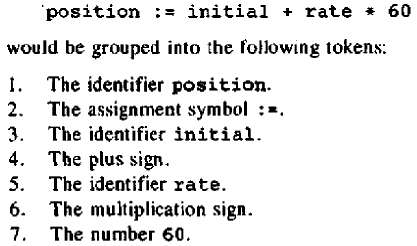 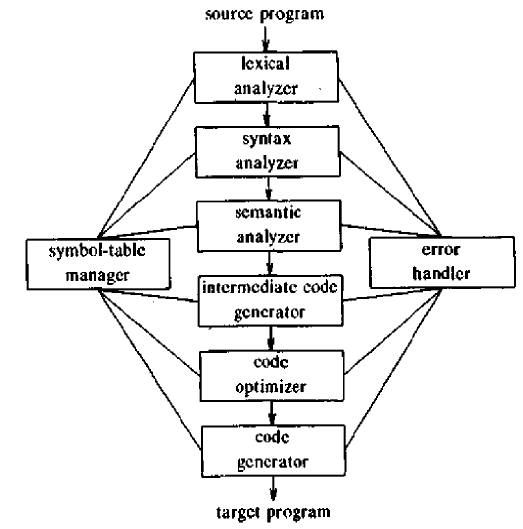 Create parse three/ table
In broad sense a compiler consists of two parts:
 Analyzer
 Code generator
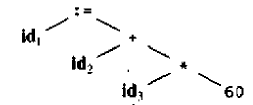 -Binds variable to type and memory location
-Optimize code
Variable information
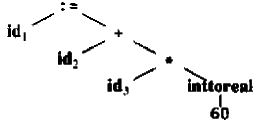 -Generate three address code
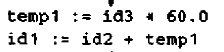 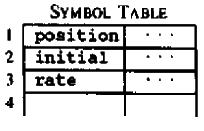 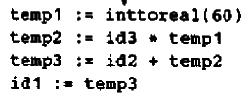 Introduction to Compiler
Types
Linear analysis
Phases of a compiler:
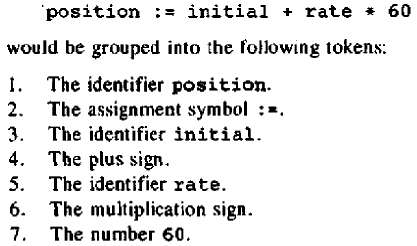 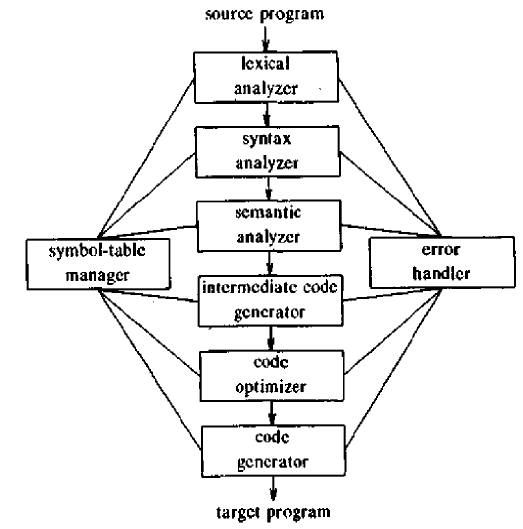 Create parse three/ table
In broad sense a compiler consists of two parts:
 Analyzer
 Code generator
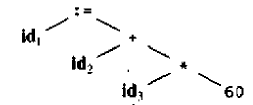 -Generate code
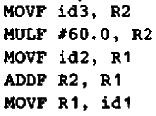 -Binds variable to type and memory location
-Optimize code
Variable information
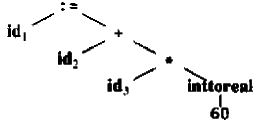 -Generate three address code
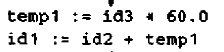 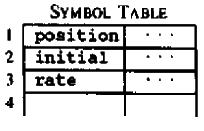 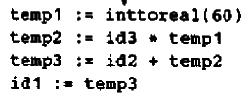 Introduction to Compiler
Types
Linear analysis
Phases of a compiler:
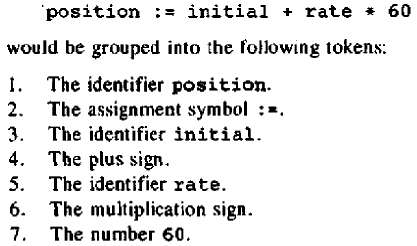 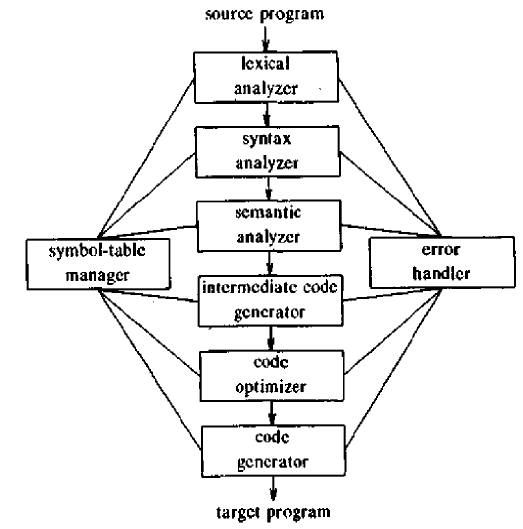 Create parse three/ table
In broad sense a compiler consists of two parts:
 Analyzer
 Code generator
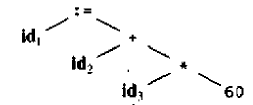 -Generate code
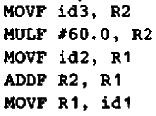 -Binds variable to type and memory location
-Optimize code
-Somehow handle errors in each phase
Variable information
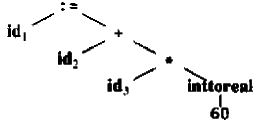 -Generate three address code
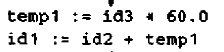 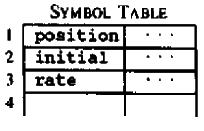 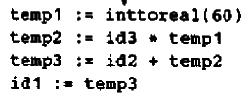